Путешествие в страну Восходящего Солнца
Страной Восходящего Солнца
Назвали соседи ее.
Встает из-за моря здесь Солнце
 Садится за горы оно.
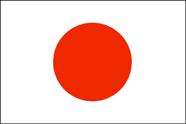 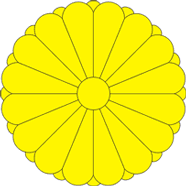 Флаг Японии                                                         Герб Японии
1. Форма государственного правления в Японии:
     П) конституционная монархия
     Р) абсолютная монархия
     С) республика
2. По географическому положению Япония:
     А) архипелаг
     Б) остров
     В) полуостров
3. Для Японии характерен:
     С) равнинный рельеф
     Р) горный рельеф
4. Для Японии характерен естественный прирост
    Л) низкий
    М) высокий
5. Япония-это государство:
     А) однонациональное
     Б) многонациональное
6. В Японии исповедуют:
     М) синтоизм
     Н) ислам
7. Выберите правильное утверждение:
     Д) Япония богата минеральными ресурсами
     Е) Япония бедна минеральными ресурсами
8. В промышленности Япония ориентируется на:
     М) добывающие отрасли
     Н) наукоёмкие отрасли
9. Социально-экономическое ядро страны – это:
      Т) Тихоокеанский пояс
      У) Периферический зона
Императорская семья
Акихито
Гора Фудзияма
Синконсэн
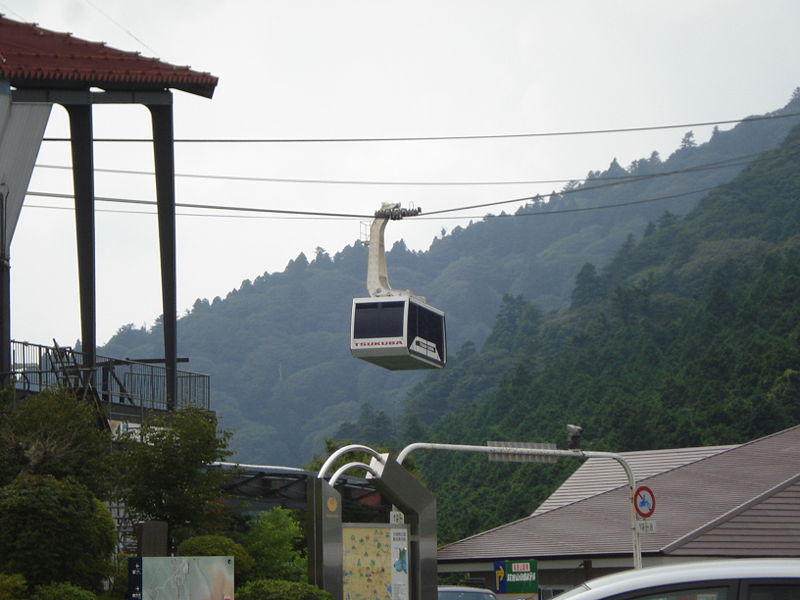 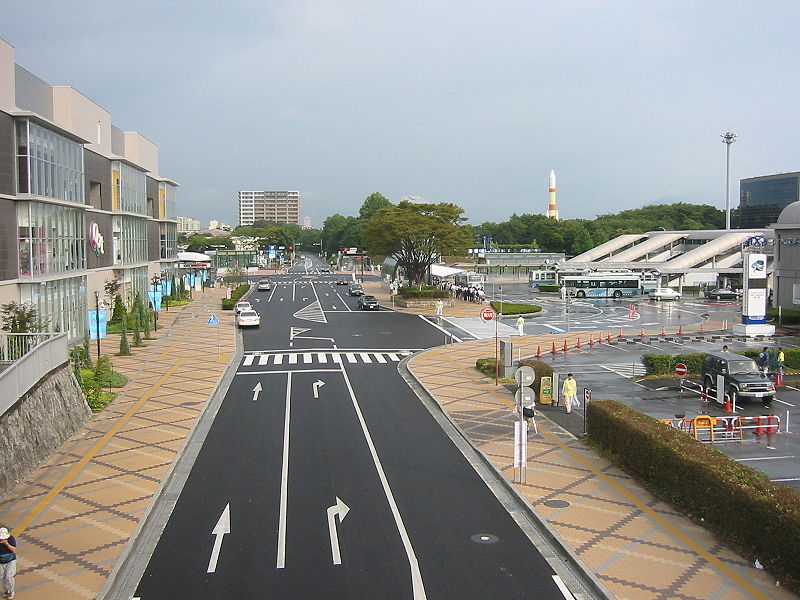 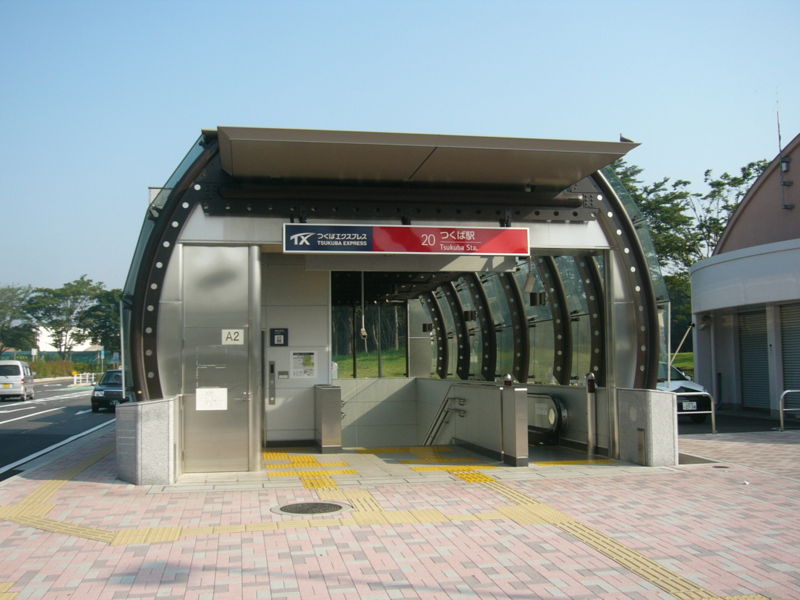 Цукуба
Toyota Avensis
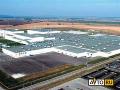 Автомобильный концерн  «Toyota»
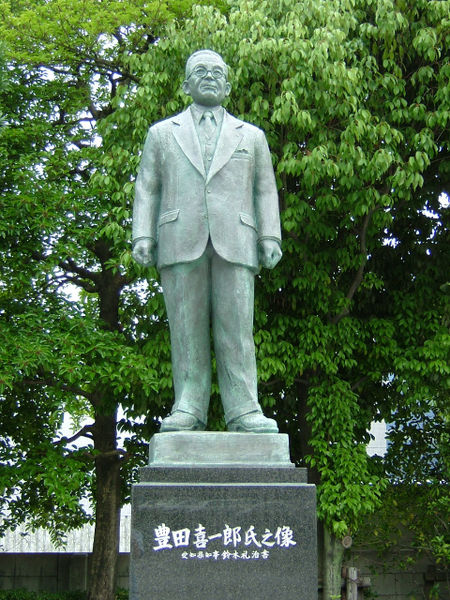 Кичиро Тойода
Главный офис «Toyota»
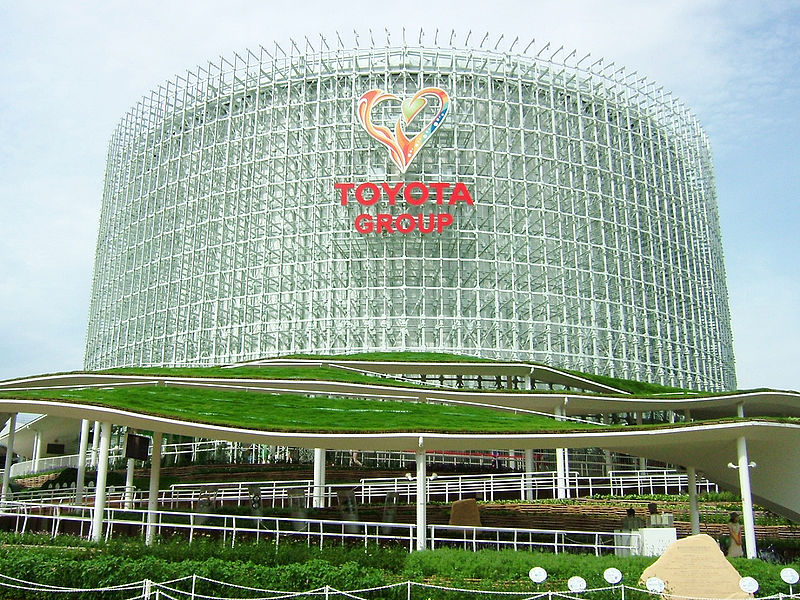 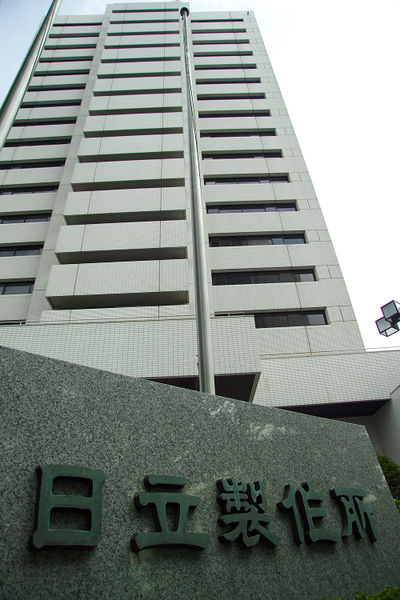 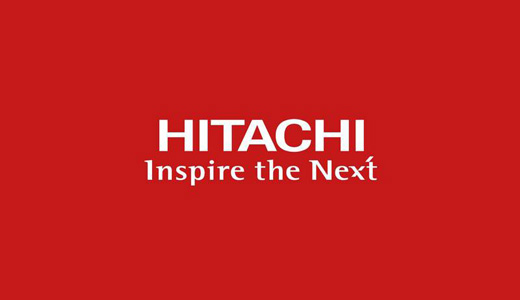 Хитачи
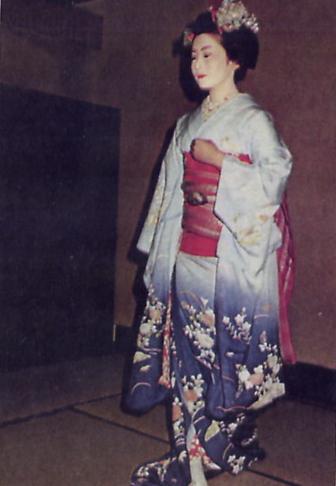 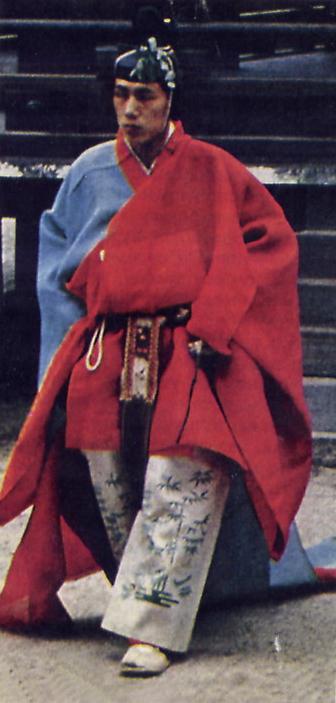 Кимоно
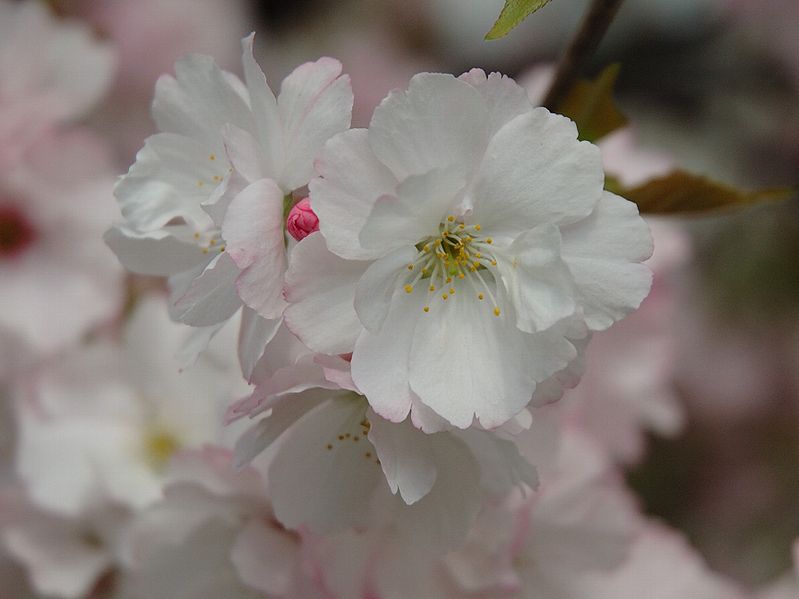 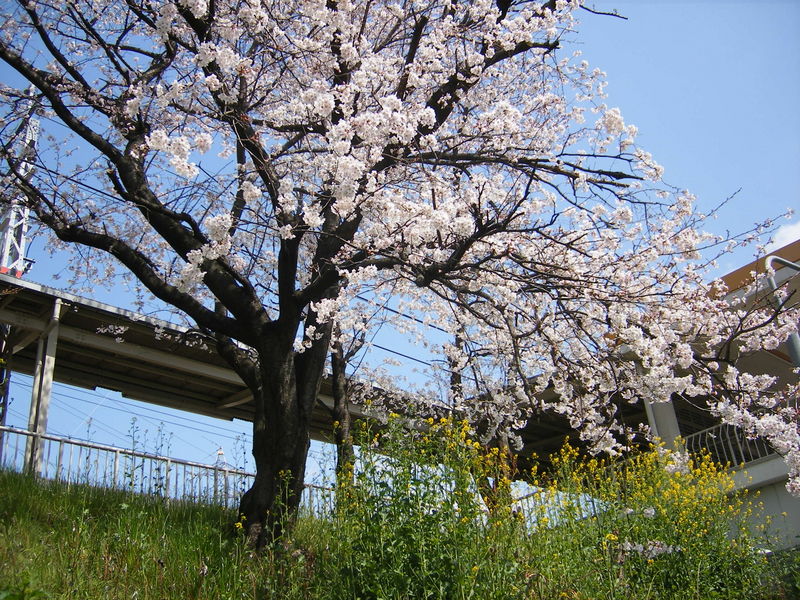 Сакура
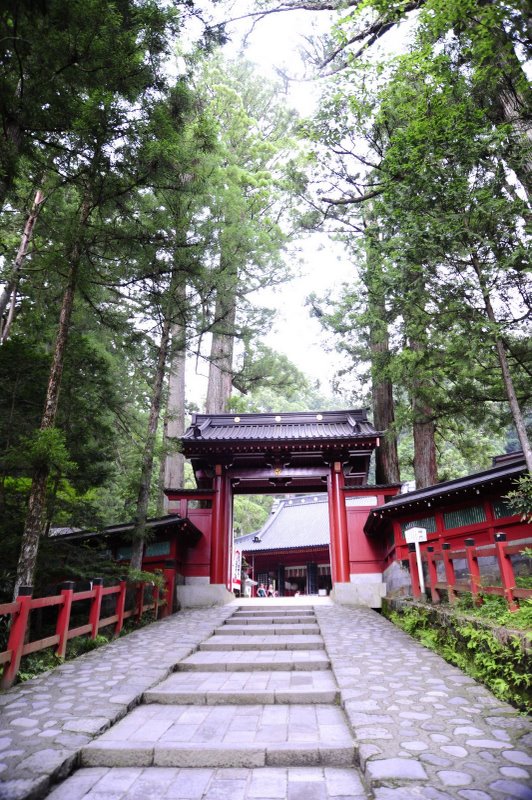 Никко
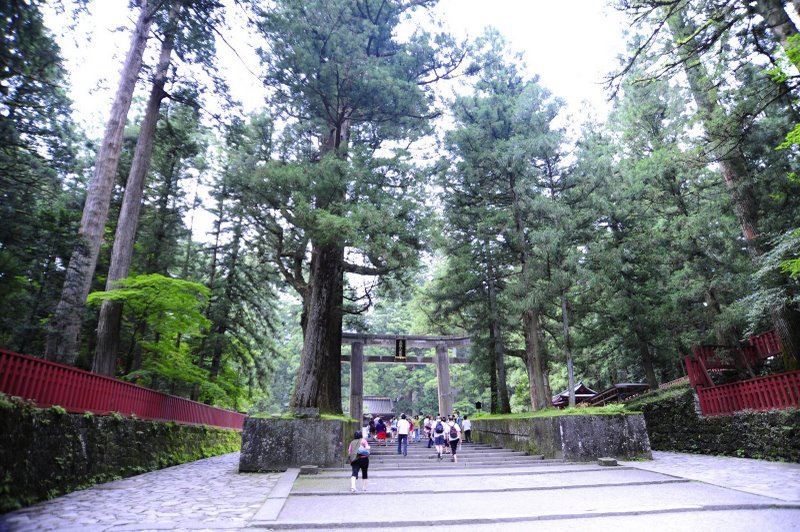 Никко
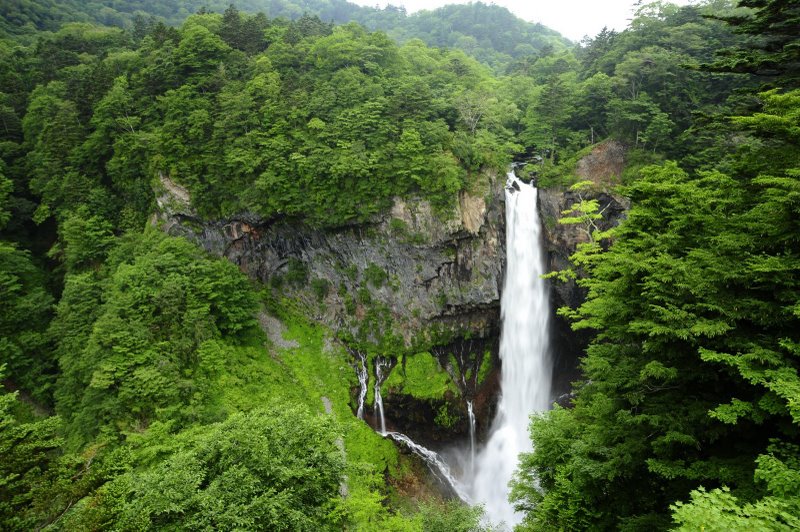 Никко
Добро пожаловать в Японию!
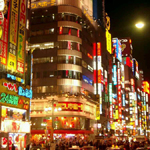